A Case for Purchase of New Cabinets for the Natural History Collections
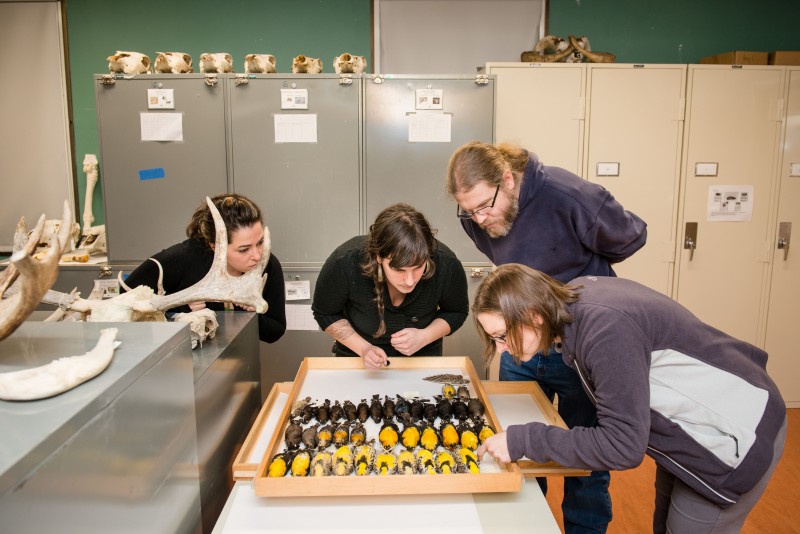 Dermestids: How do we control outbreaks
Prevention:
Sealed cabinets- 1st line of defense
Temperature and humidity (not working currently)
Freezing specimens (no currently enough staff or freezer space to effectively control outbreaks)
Monitoring- (requires more staff hours)

Treatment- (requires more staff hours)
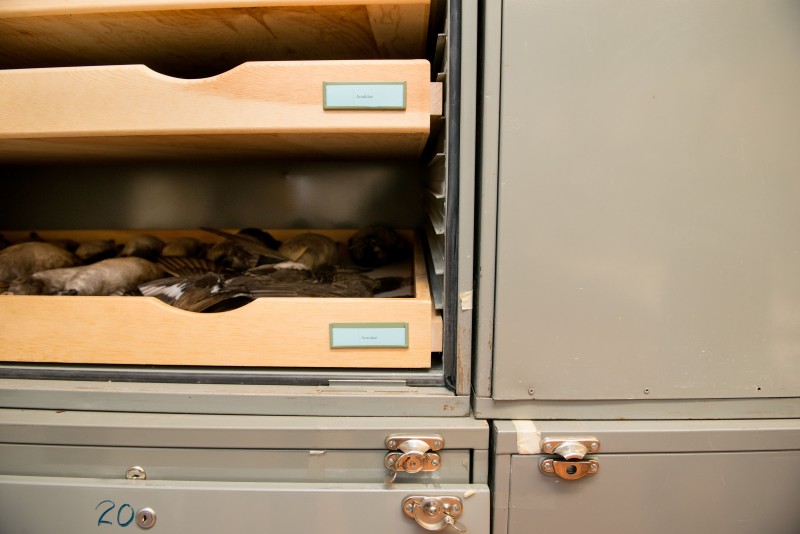 Worn and broken seals
Bent and gaping doors
Broken latches
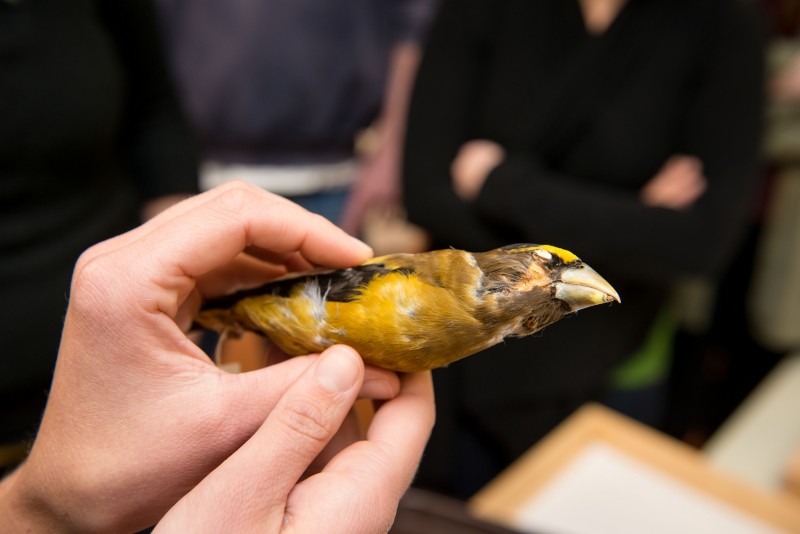 Skin and feather eaten off of bird face by dermestids
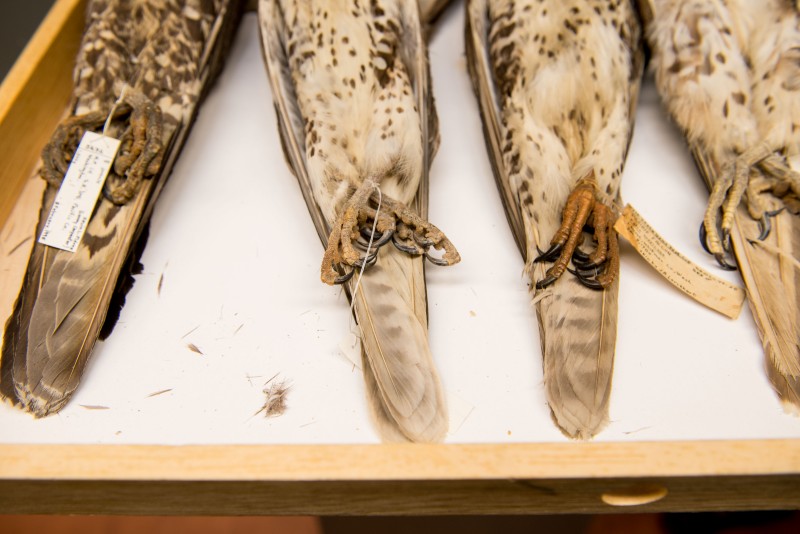 Frass and feathers- a sign of dermestid infestation
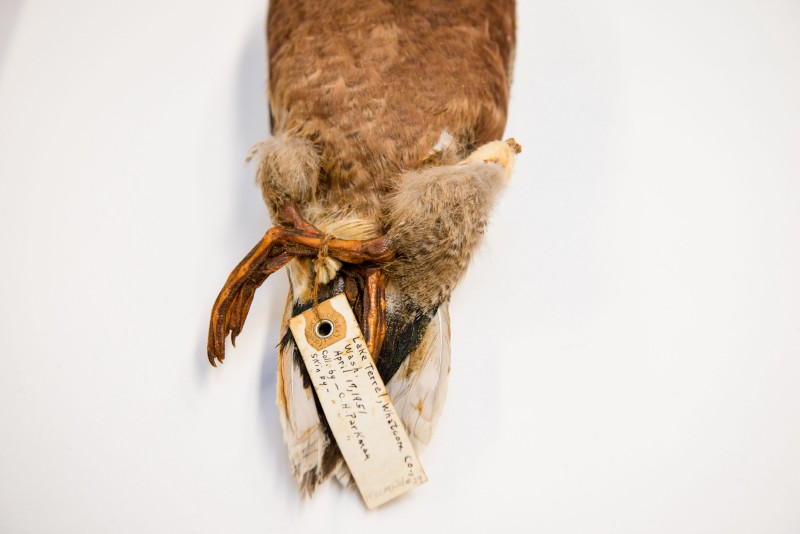 Leg damage due to dermestid infestation
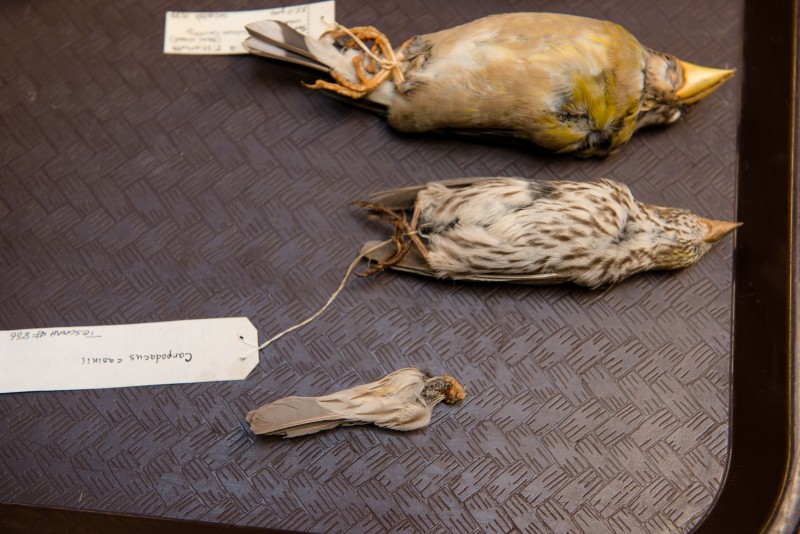 Tail eaten off by dermestids